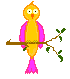 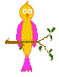 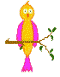 [Speaker Notes: Письмо с «секретом» ( по методике Илюхиной )
Каждый шаг алгоритма написания буквы  запускается кликом мыши.]
Основные элементы письма.
Точка начала 
письма буквы
Точка верхней и нижней
 трети строки
«Секрет»
Наклонная палочка
«Рыбка»
Крючковая линия
«Клюшечка»
«Качалочка»
Знак 
«меньше»,  «больше»
«Бугорок»
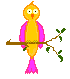 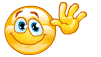 Шалашик для гномика
«Гнездышко»
[Speaker Notes: Письмо с «секретом» ( по методике Илюхиной )
Несколько основных элементов букв.
Каждый шаг алгоритма написания буквы  запускается кликом мыши.]
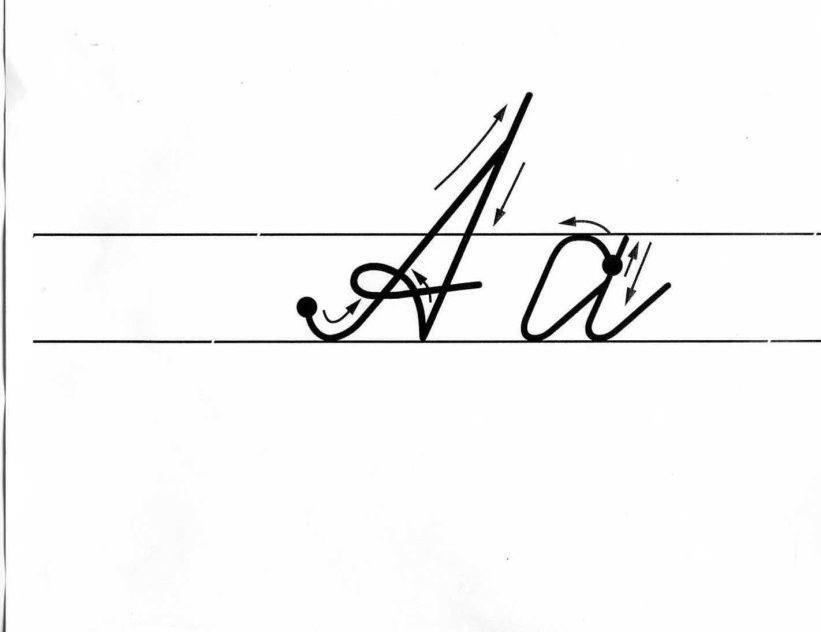 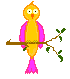 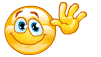 [Speaker Notes: Каждый шаг алгоритма написания буквы  запускается кликом мыши.

Алгоритм написания заглавной буквы А: 
ставим ручку на нижней трети рабочей строки; 
кладем качалочку, уходим далеко вправо вверх (крючковая до нижней трети дополнительной строки);
секрет до верхней трети дополнительной строки; 
по секрету наклонная линия вниз; 
поднимаемся влево вверх, выписываем петельку (рыбку) на середине рабочей строки.

Алгоритм написания строчной буквы а:
Ставим ручку на верхней трети рабочей строки;
 уходим влево вверх, задерживаемся на строке – выписываем крышечку; 
опускаемся по наклонной вниз;
 выполняем качалочку; 
поднимаемся по крючковой до середины строки; 
соединяем две части секретом, секрет до верхней строки; 
по секрету наклонная вниз; 
качалочка;
 крючковая до середины строки.]
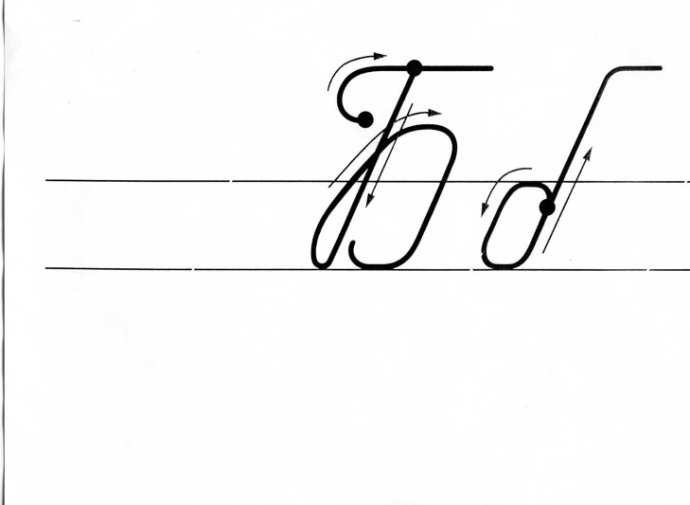 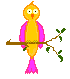 [Speaker Notes: Каждый шаг алгоритма написания буквы  запускается кликом мыши.]
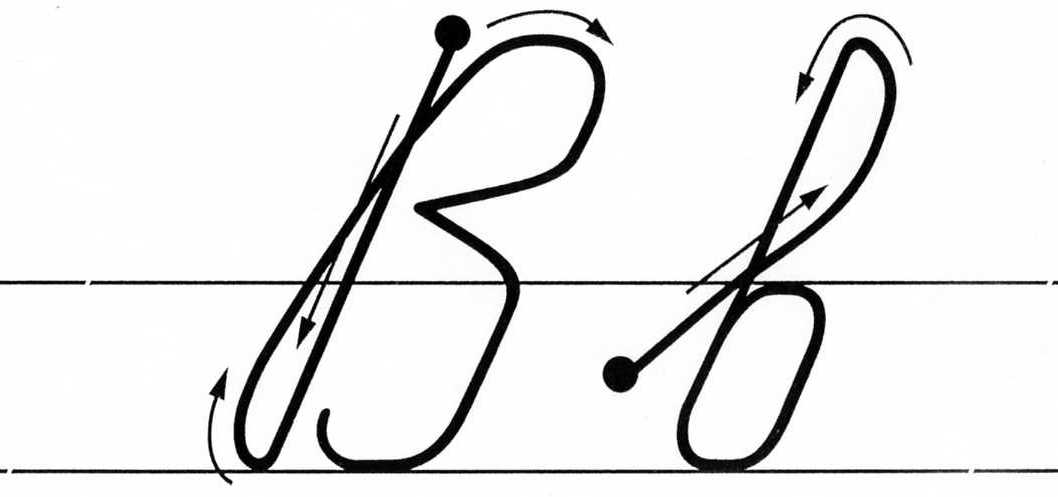 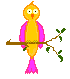 [Speaker Notes: Каждый шаг алгоритма написания буквы  запускается кликом мыши.]
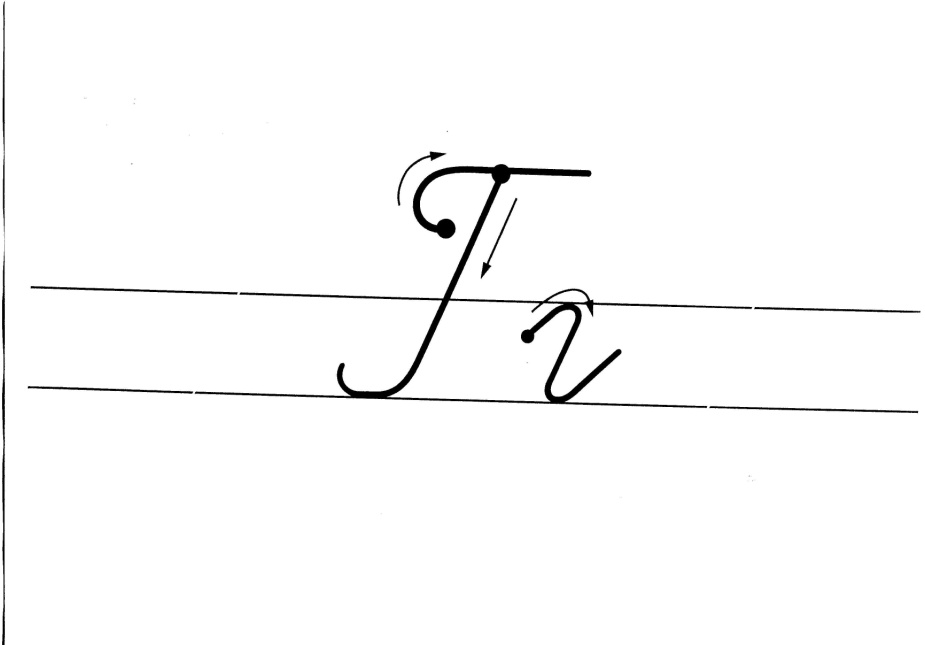 [Speaker Notes: Каждый шаг алгоритма написания буквы  запускается кликом мыши.]
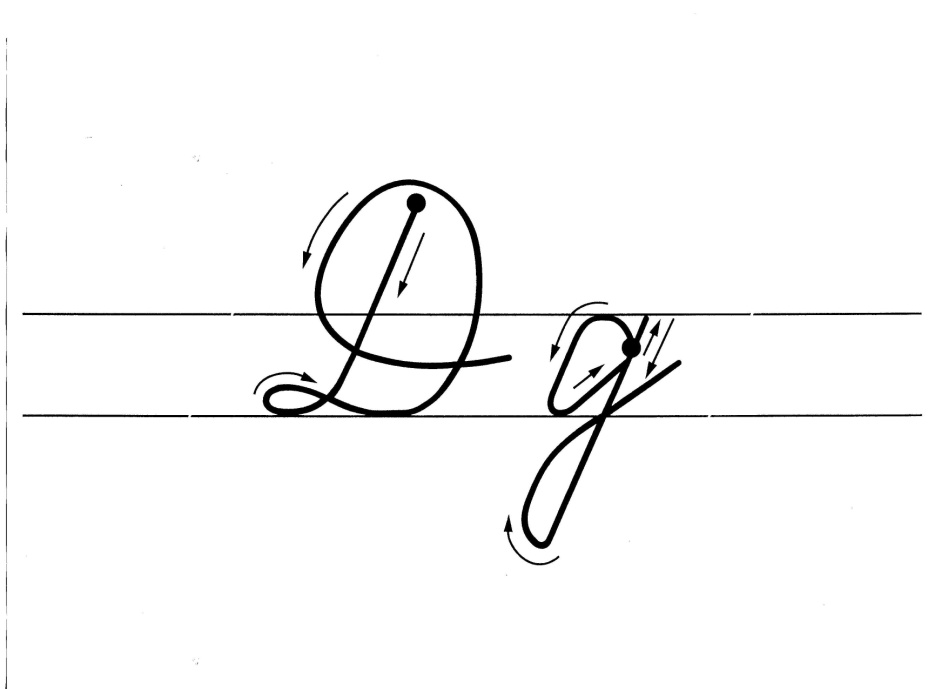 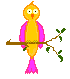 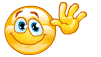 [Speaker Notes: Каждый шаг алгоритма написания буквы  запускается кликом мыши.]
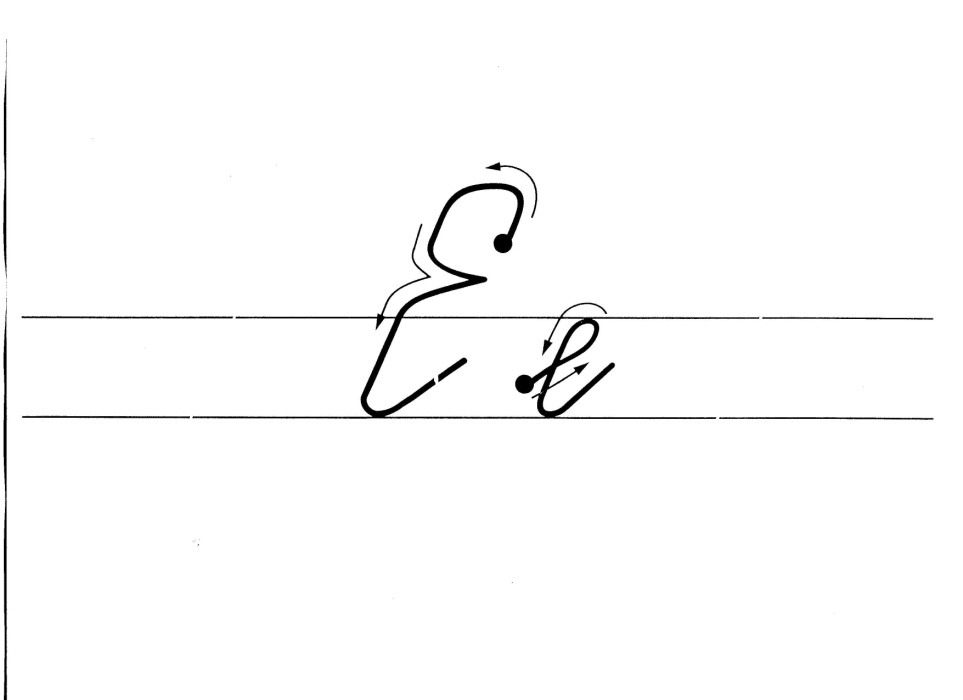 [Speaker Notes: Каждый шаг алгоритма написания буквы  запускается кликом мыши.]
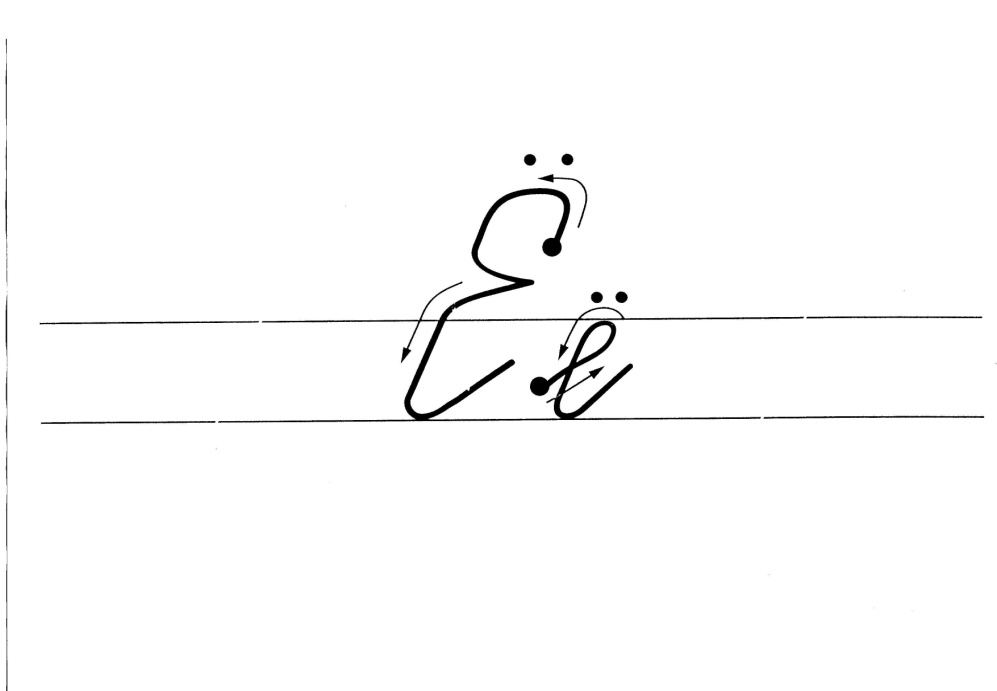 [Speaker Notes: Каждый шаг алгоритма написания буквы  запускается кликом мыши.]
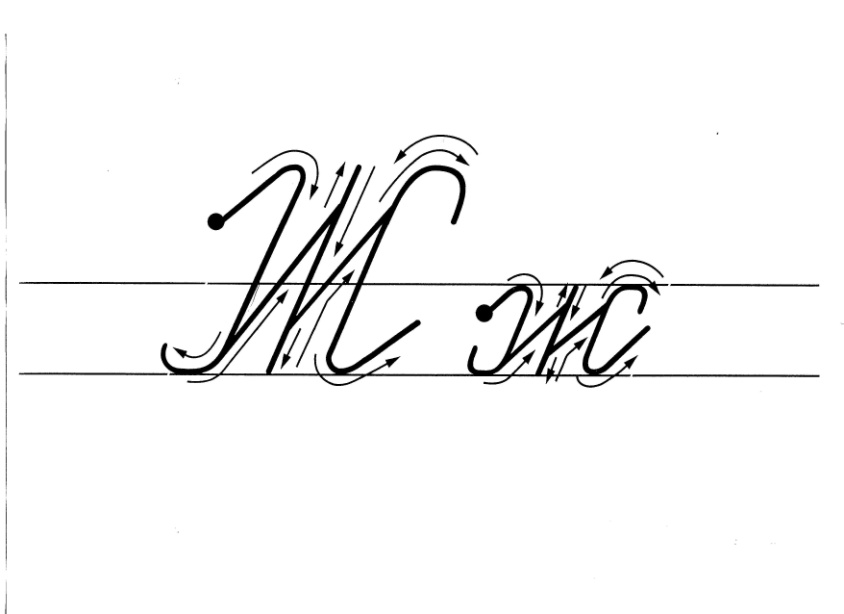 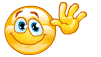 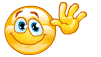 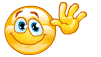 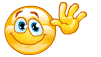 [Speaker Notes: Каждый шаг алгоритма написания буквы  запускается кликом мыши.]
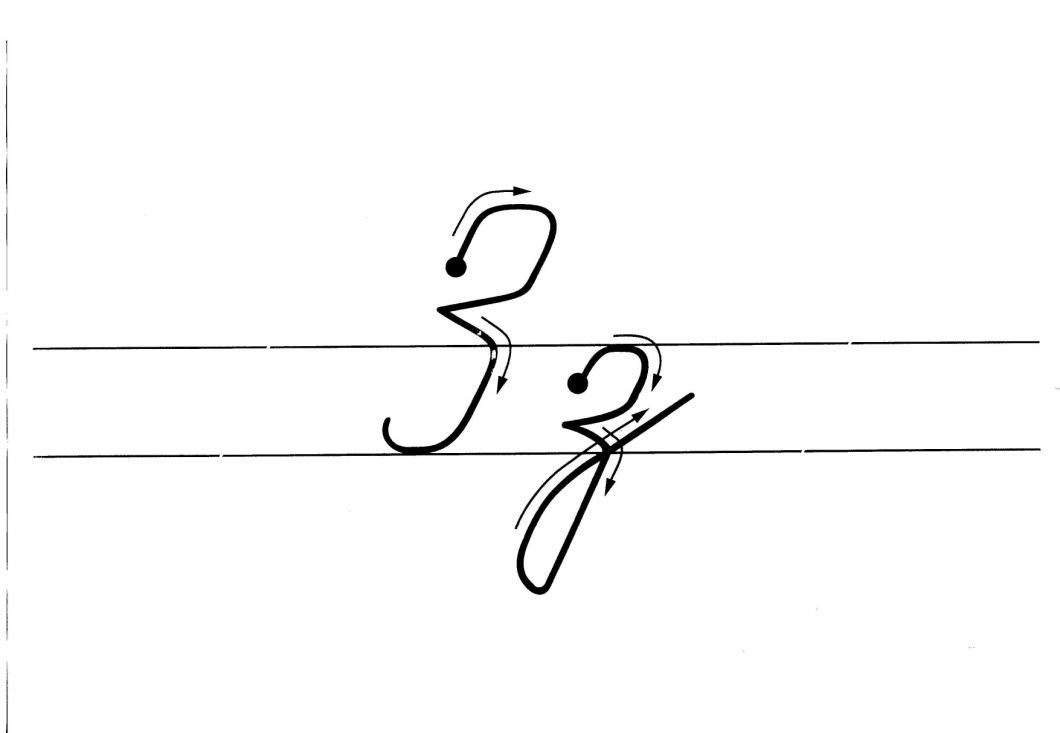 [Speaker Notes: Каждый шаг алгоритма написания буквы  запускается кликом мыши.]
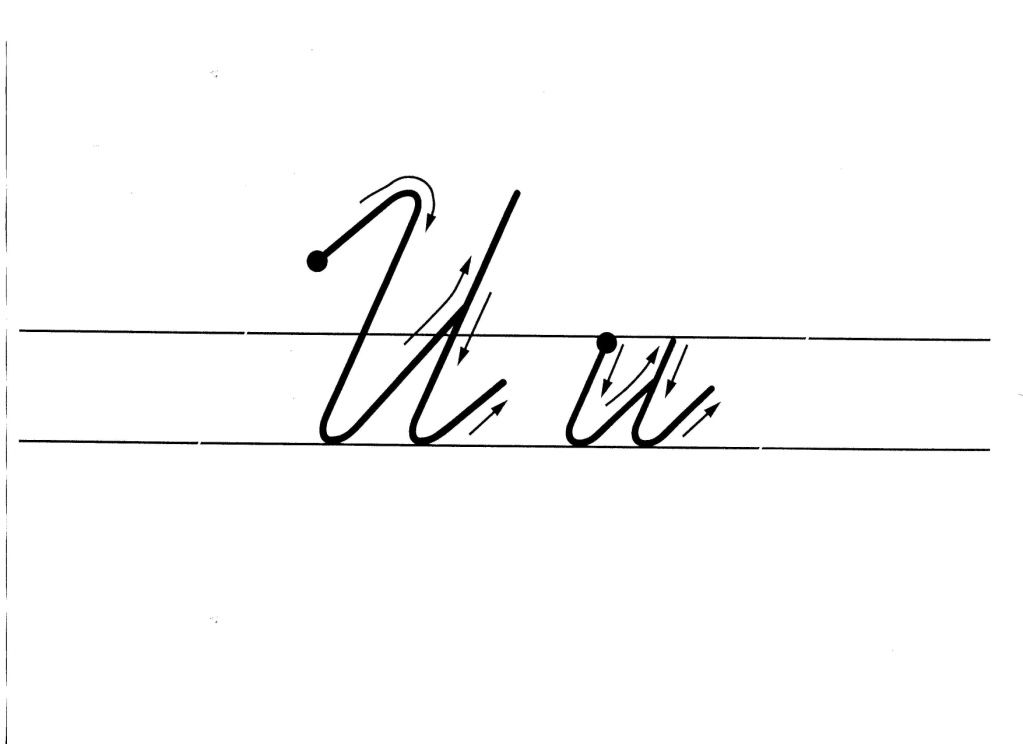 [Speaker Notes: Каждый шаг алгоритма написания буквы  запускается кликом мыши.]
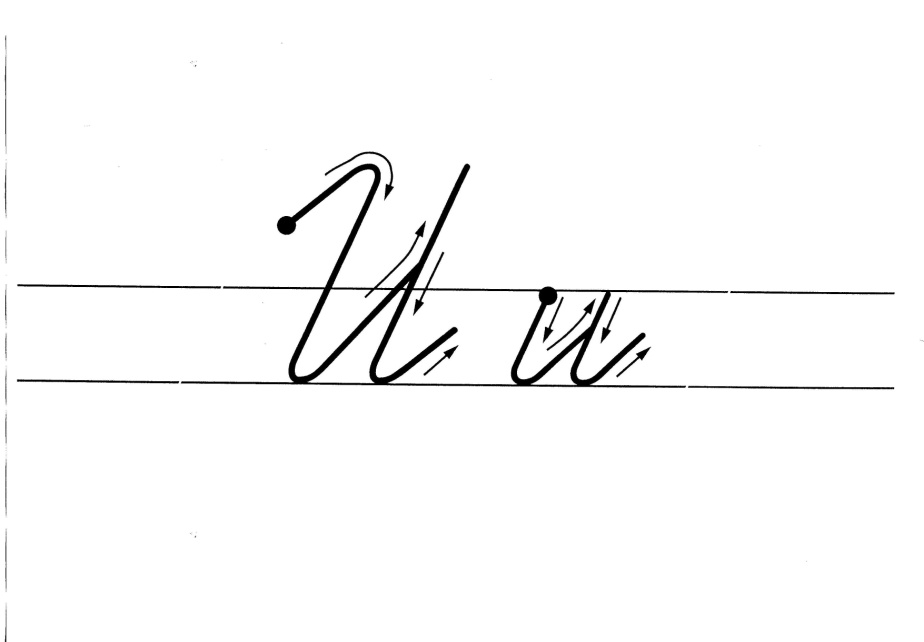 [Speaker Notes: Каждый шаг алгоритма написания буквы  запускается кликом мыши.]
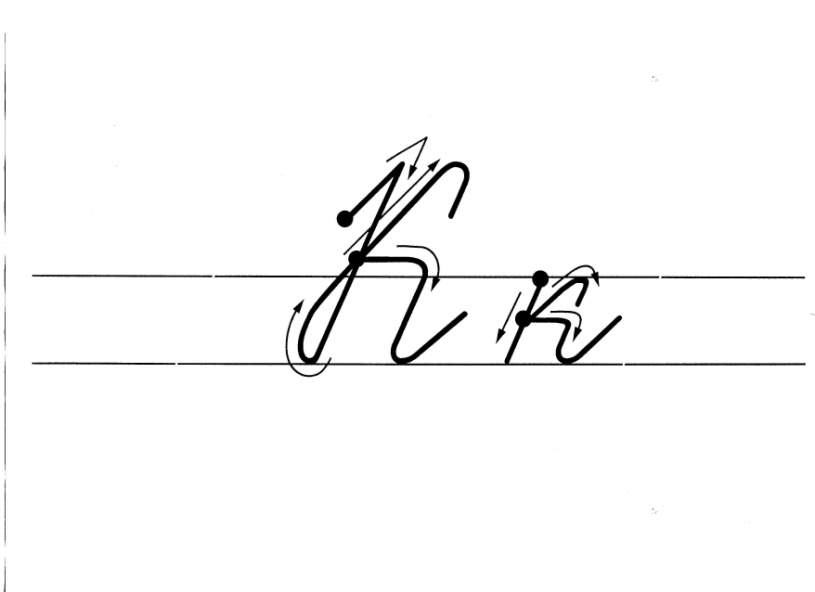 [Speaker Notes: Каждый шаг алгоритма написания буквы  запускается кликом мыши.]
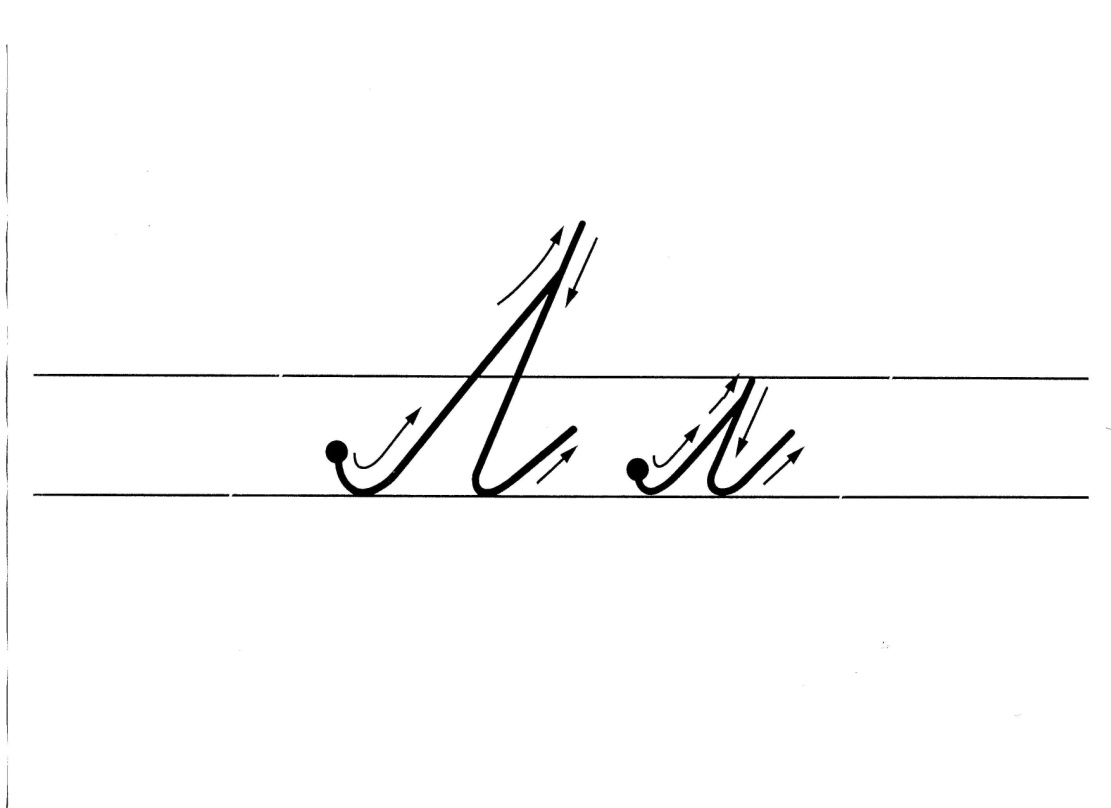 [Speaker Notes: Каждый шаг алгоритма написания буквы  запускается кликом мыши.]
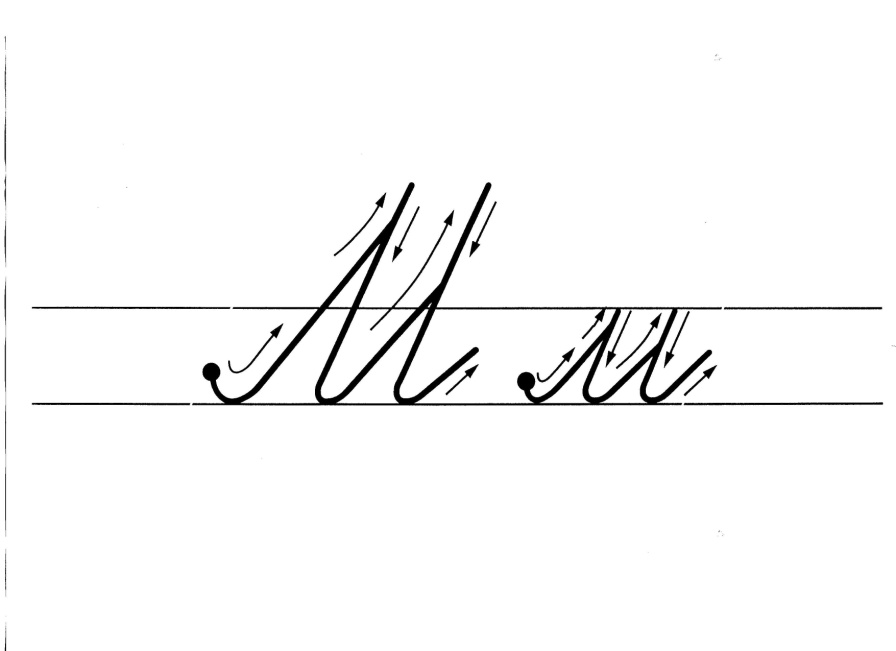 [Speaker Notes: Каждый шаг алгоритма написания буквы  запускается кликом мыши.]
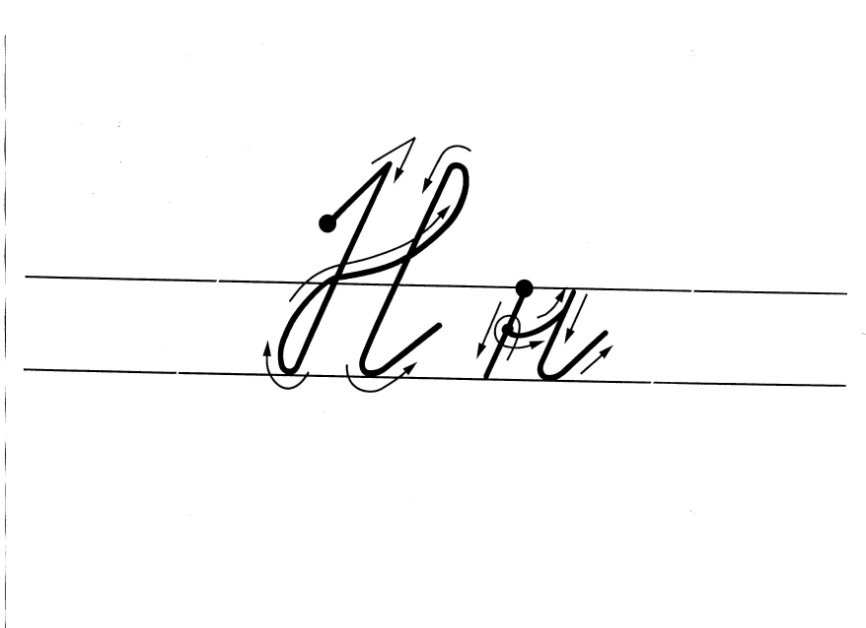 [Speaker Notes: Каждый шаг алгоритма написания буквы  запускается кликом мыши.]
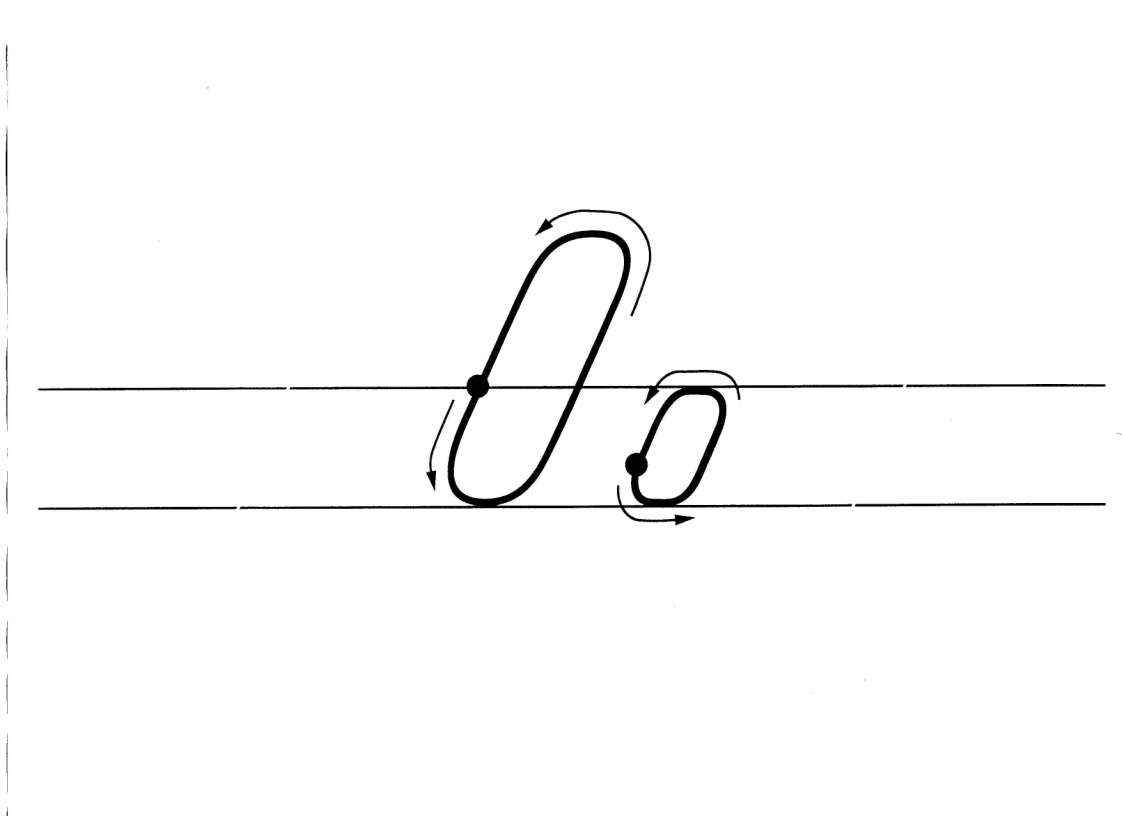 [Speaker Notes: Каждый шаг алгоритма написания буквы  запускается кликом мыши.]
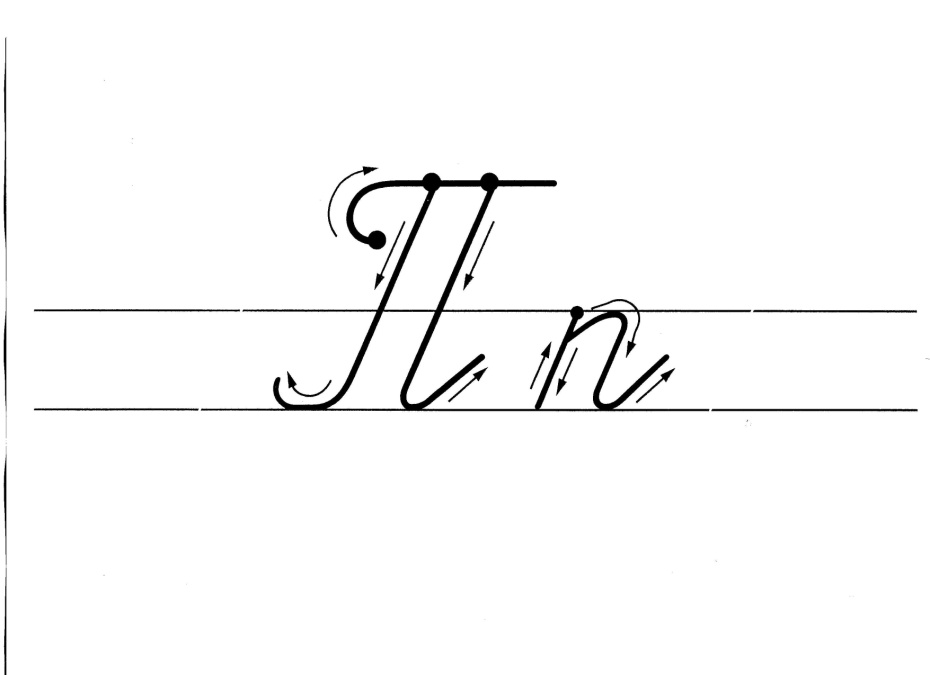 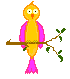 [Speaker Notes: Каждый шаг алгоритма написания буквы  запускается кликом мыши.]
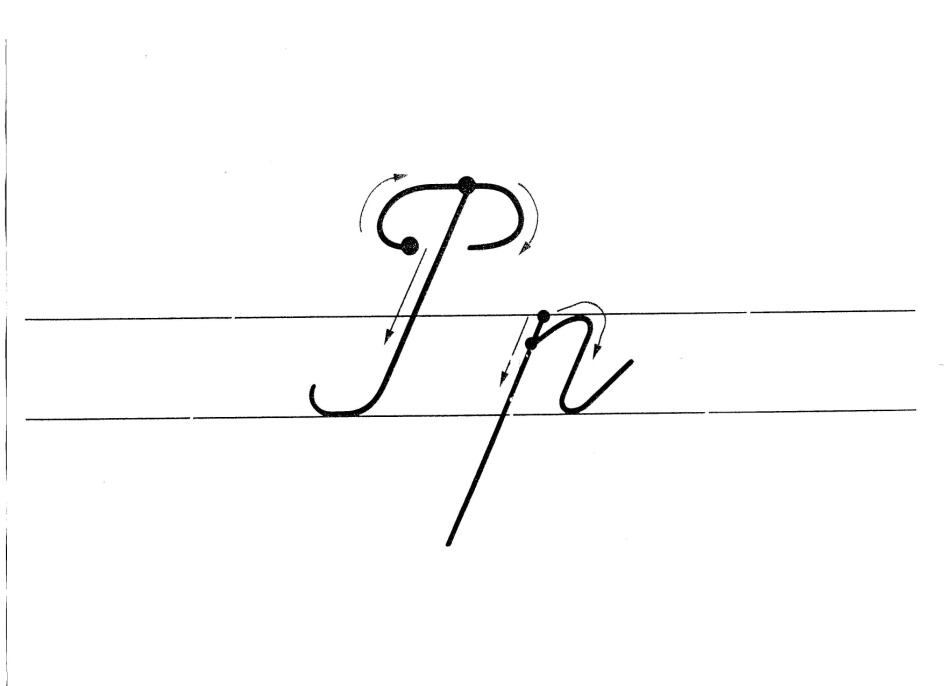 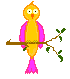 [Speaker Notes: Каждый шаг алгоритма написания буквы  запускается кликом мыши.]
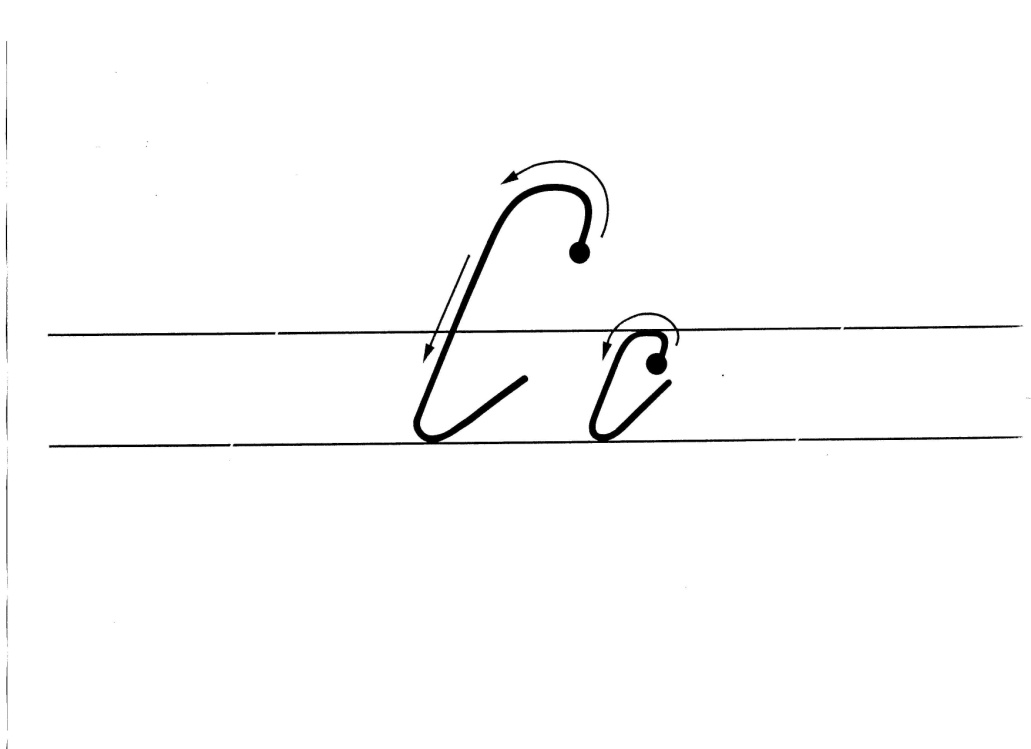 [Speaker Notes: Каждый шаг алгоритма написания буквы  запускается кликом мыши.]
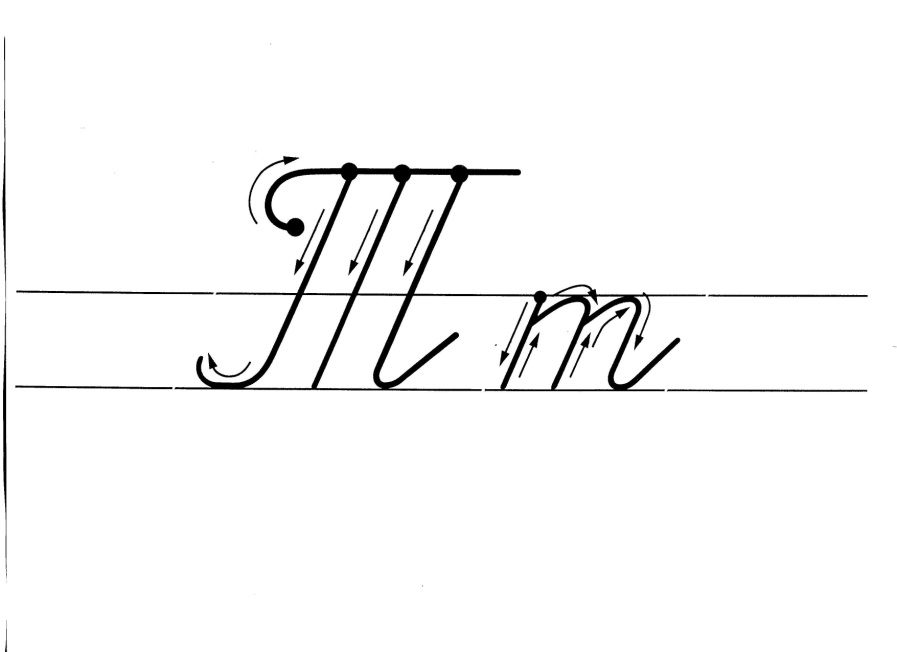 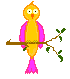 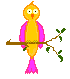 [Speaker Notes: Каждый шаг алгоритма написания буквы  запускается кликом мыши.]
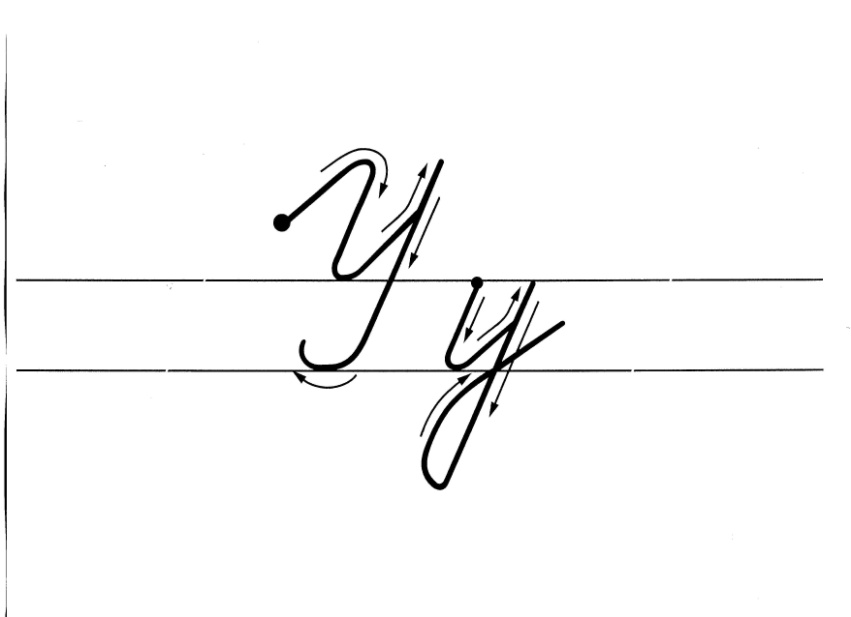 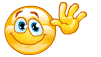 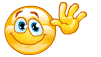 [Speaker Notes: Каждый шаг алгоритма написания буквы  запускается кликом мыши.]
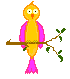 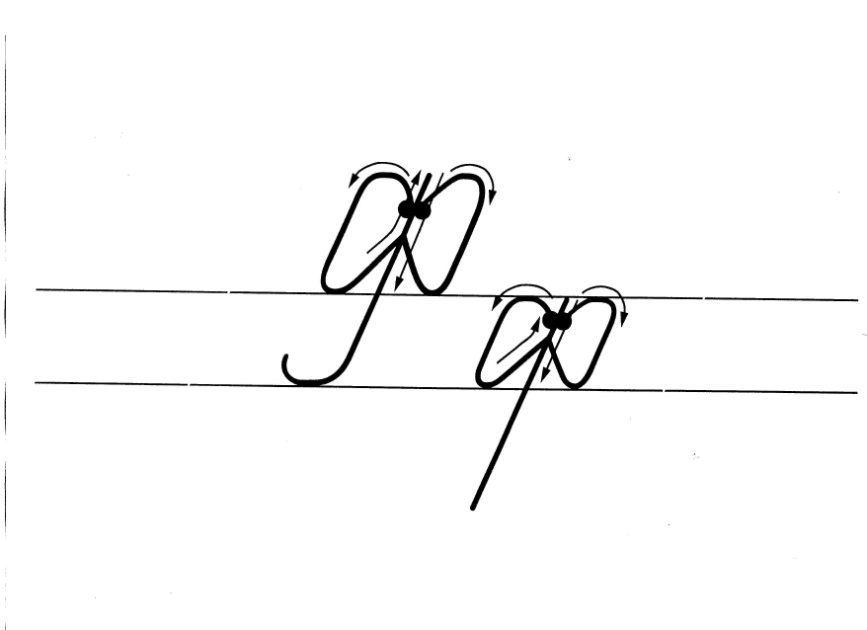 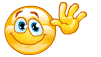 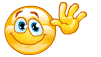 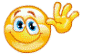 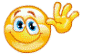 [Speaker Notes: Каждый шаг алгоритма написания буквы  запускается кликом мыши.]
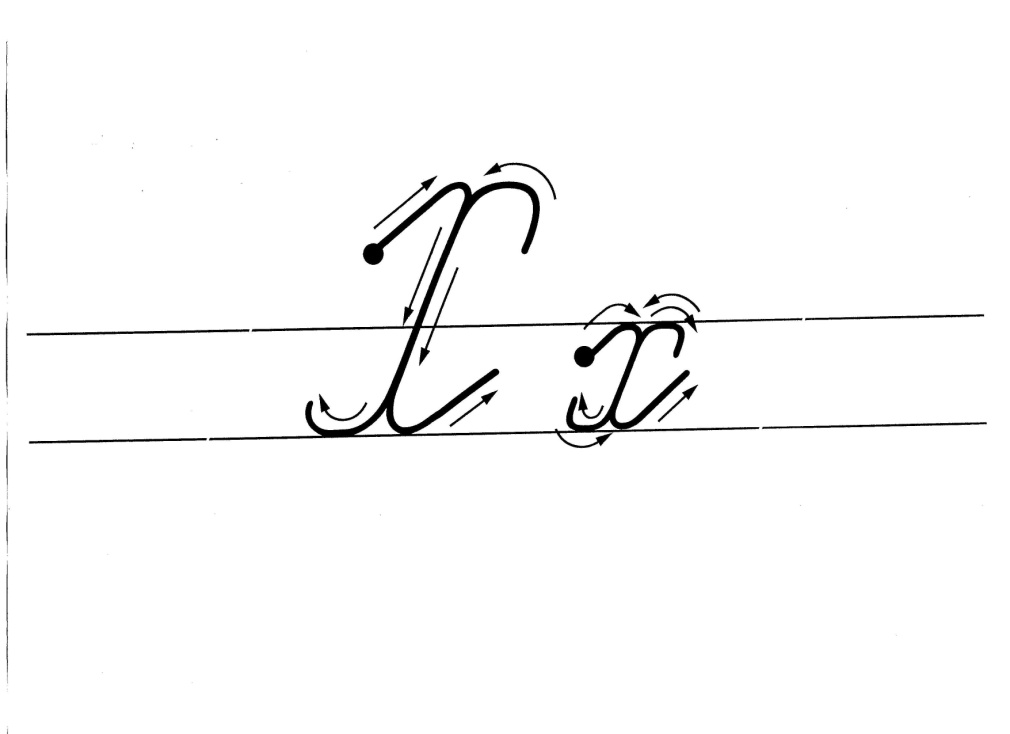 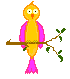 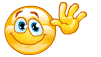 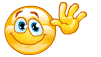 [Speaker Notes: Каждый шаг алгоритма написания буквы  запускается кликом мыши.]
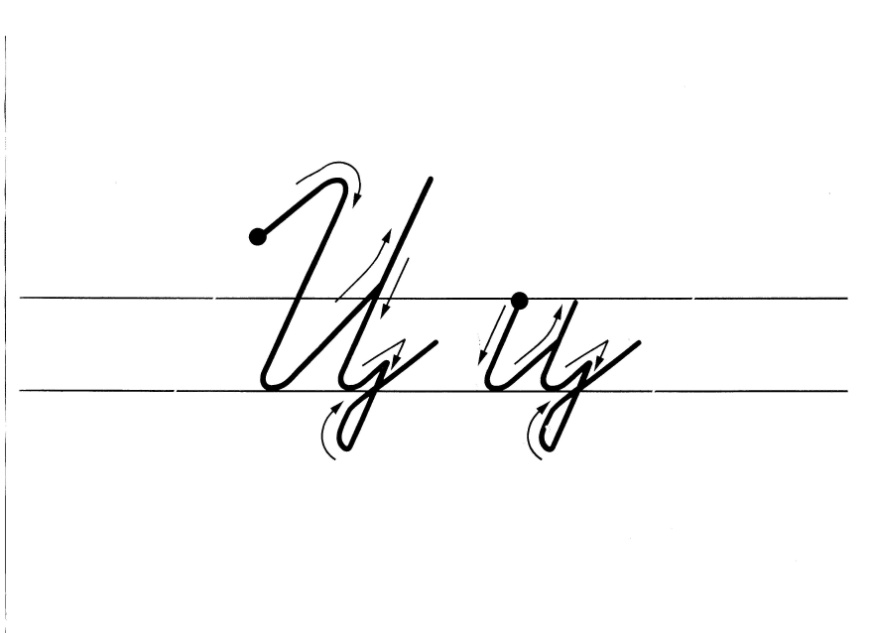 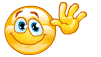 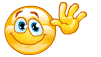 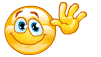 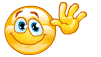 [Speaker Notes: Каждый шаг алгоритма написания буквы  запускается кликом мыши.]
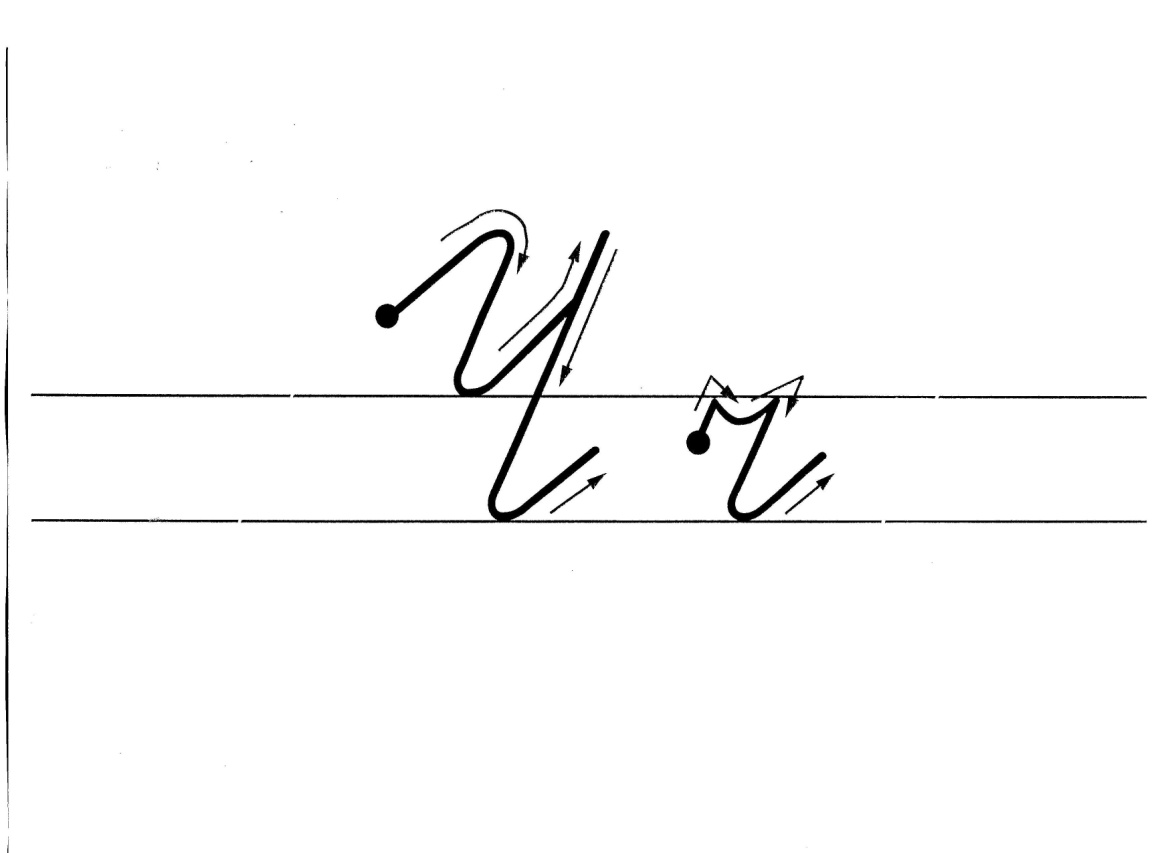 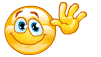 [Speaker Notes: Каждый шаг алгоритма написания буквы  запускается кликом мыши.]
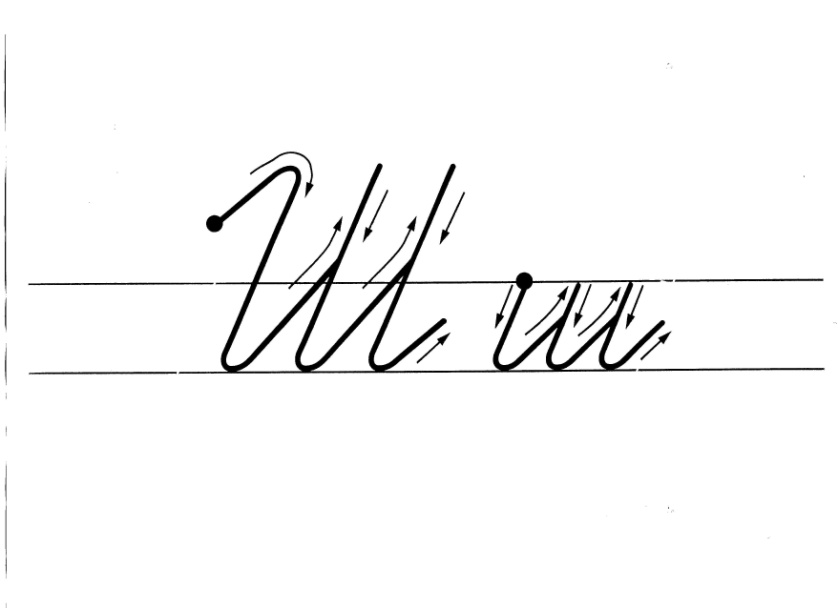 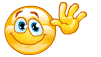 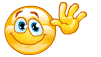 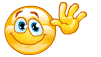 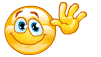 [Speaker Notes: Каждый шаг алгоритма написания буквы  запускается кликом мыши.]
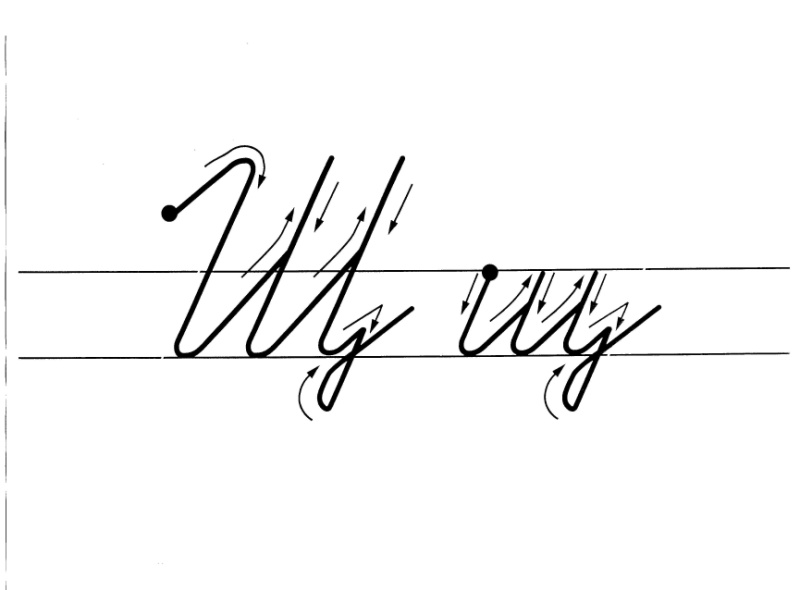 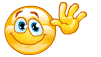 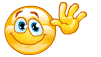 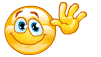 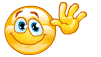 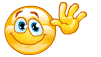 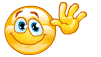 [Speaker Notes: Каждый шаг алгоритма написания буквы  запускается кликом мыши.]
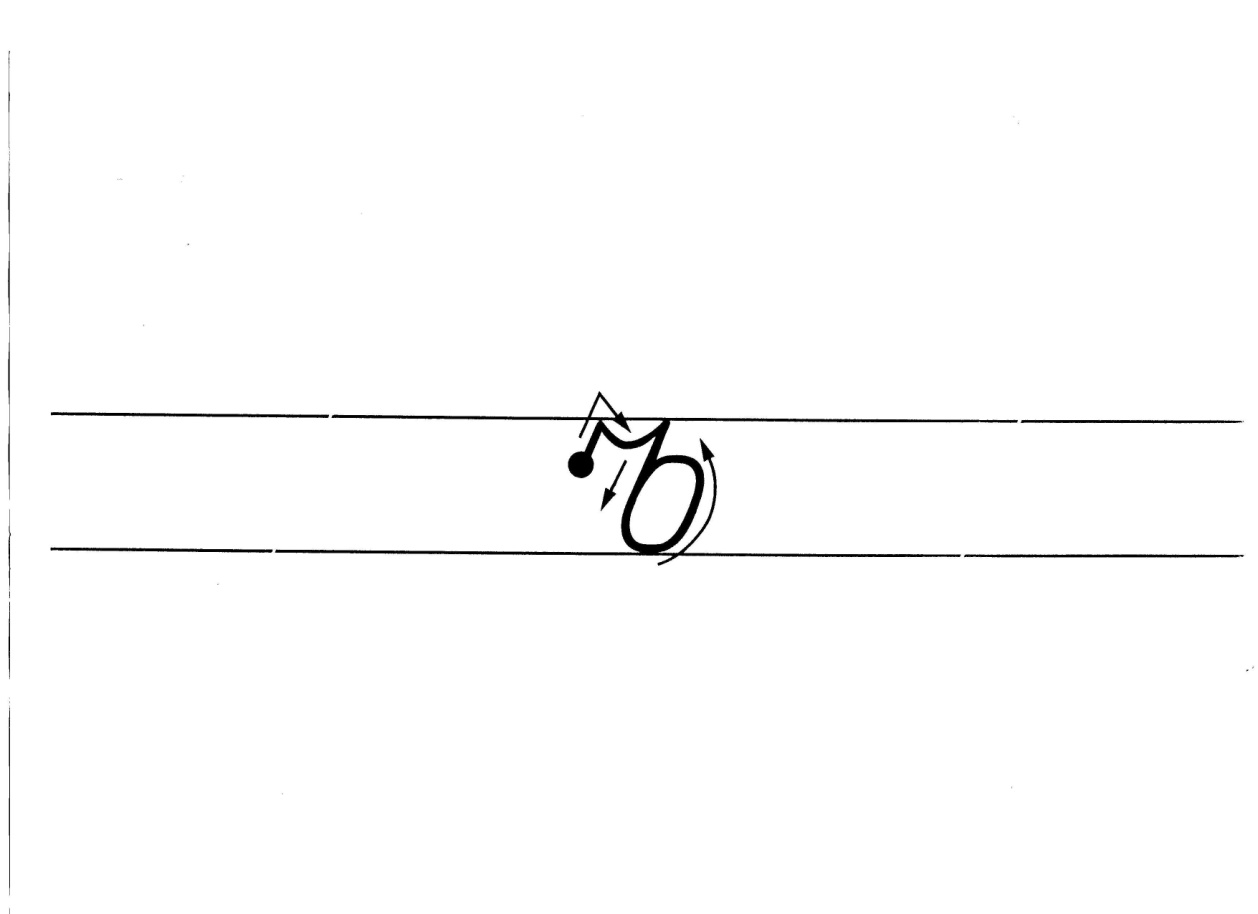 [Speaker Notes: Каждый шаг алгоритма написания буквы  запускается кликом мыши.]
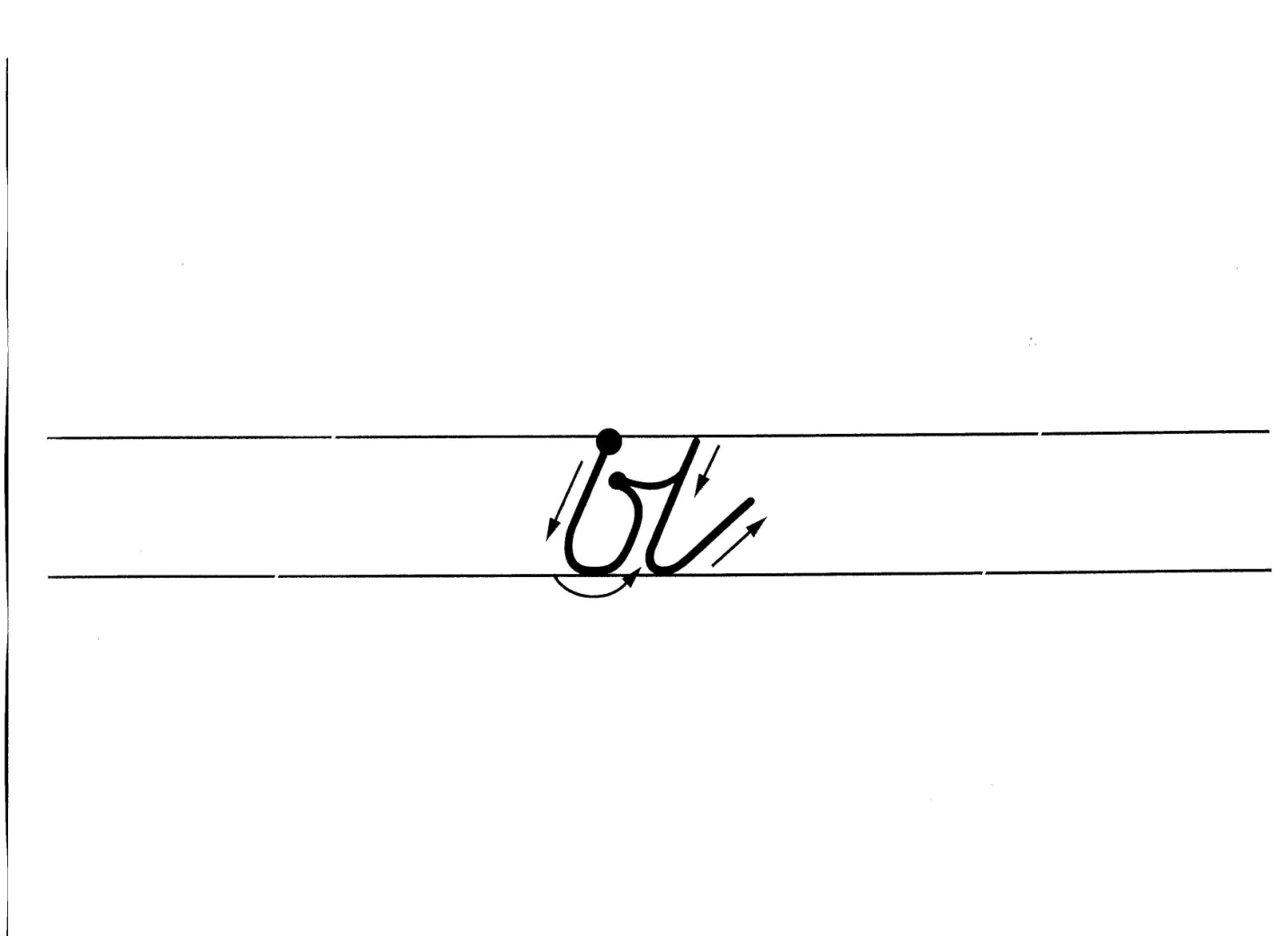 [Speaker Notes: Каждый шаг алгоритма написания буквы  запускается кликом мыши.]
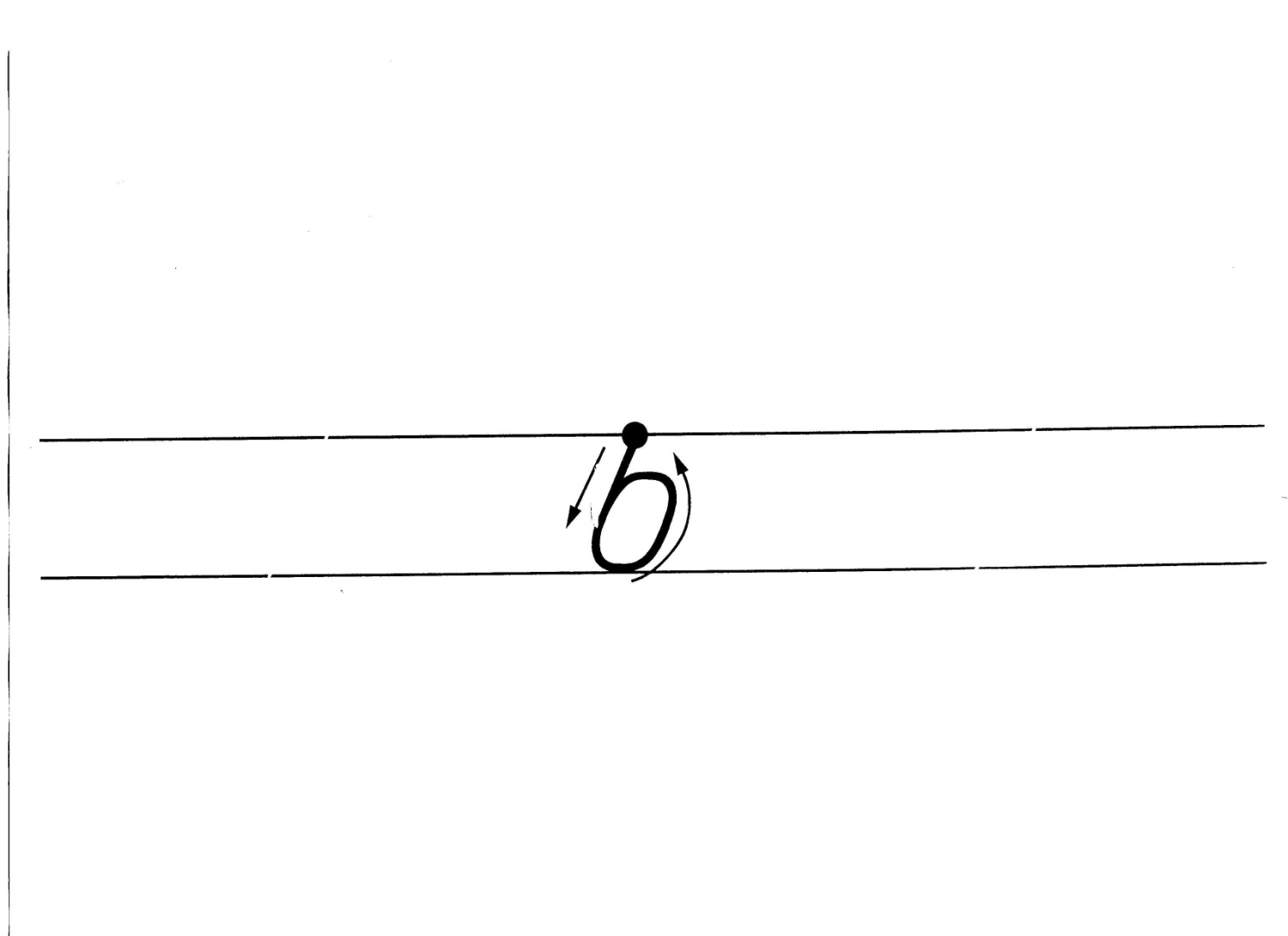 [Speaker Notes: Каждый шаг алгоритма написания буквы  запускается кликом мыши.]
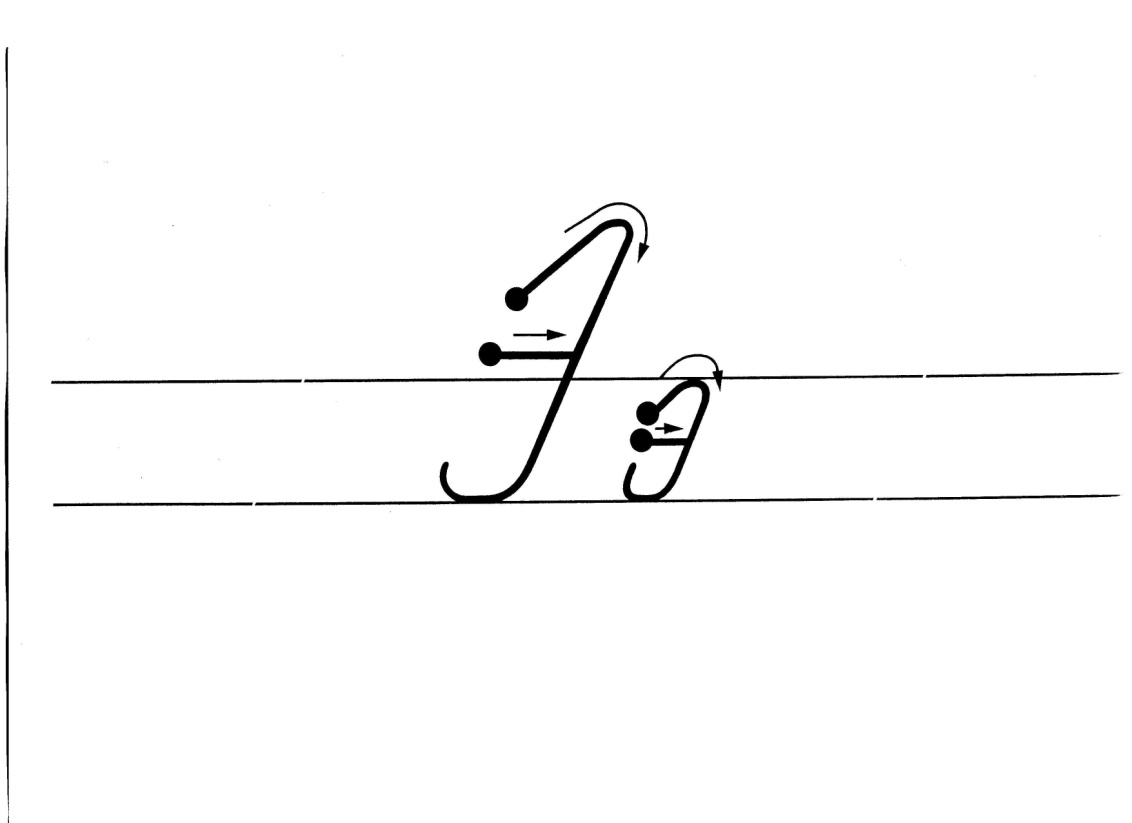 [Speaker Notes: Каждый шаг алгоритма написания буквы  запускается кликом мыши.]
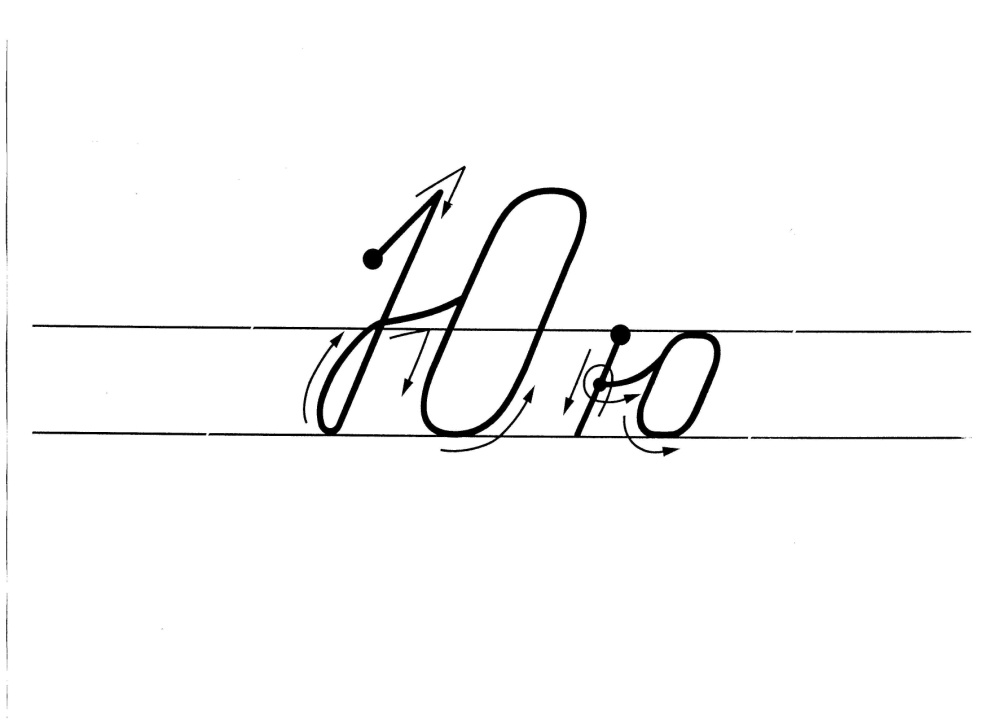 [Speaker Notes: Каждый шаг алгоритма написания буквы  запускается кликом мыши.]
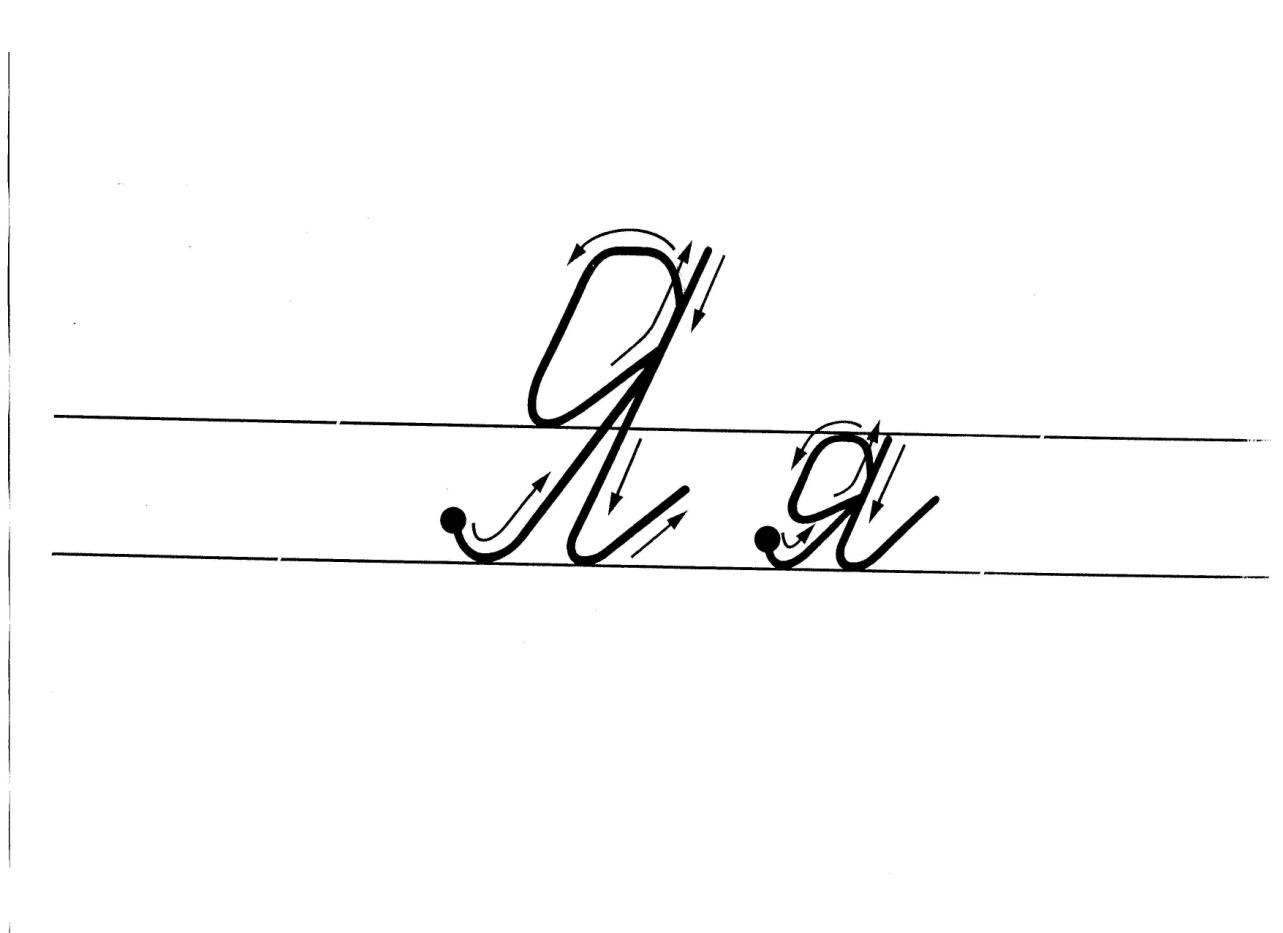 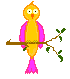 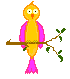 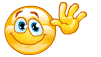 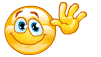 [Speaker Notes: Каждый шаг алгоритма написания буквы  запускается кликом мыши.]